স্বাগতম
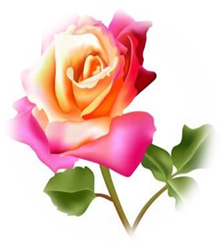 মোঃ জাহাঙ্গীর আলমসিনিয়র শিক্ষক (আইসিটি)পেকুয়া সরকারি মডেল জি.এম.সি ইনস্টিটিউশনপেকুয়া, কক্‌সবাজার।
01818205938
jscom.pekua@gmail.com
ব্যবসায় উদ্যোগ
নবম শ্রেণি
তৃতীয় অধ্যায়
সময় : ৪০ মিনিট
তাং-০৫/০৭/২০২০ ইং
নিচের ছবি লক্ষ্য কর--
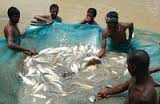 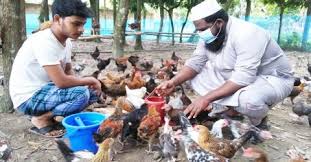 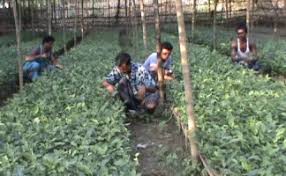 মুরগি পালন
চারা গাছ উৎপাদন
মৎস চাষ
এই গুলি কোন ধরনের কাজ?
আত্মকর্মসংস্থানমূলক কাজ।
আজকের পাঠ
আত্মকর্মসংস্থান
শিখনফল
এই পাঠ শেষে শিক্ষার্থীরা------
১। আত্মকর্মসংস্থান কি বলতে পারবে।
২। আত্মকর্মসংস্থান ও উদ্যোগের মধ্যে সম্পর্ক চিহ্নিত করতে পারবে।
৩। আত্মকর্মসংস্থানের  গুরুত্ব ব্যাখ্যা করতে পারবে।
নিচের কাজ গুলোর প্রার্থক্য নিরোপন কর-
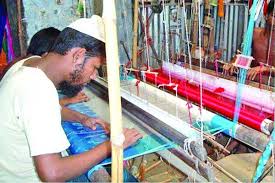 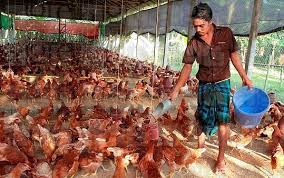 বৃহদায়তন ব্যবসায়
আত্মকর্মসংস্থানমূলক পেশা
কি কারণে আত্নকর্মসংস্থানের গুরুত্ব  বেশী?
নিম্মোক্ত কারণে আত্নকর্মসংস্থানের গুরুত্ব  বেশী।
স্বাধীন পেশা
সামাজিক মর্যাদা বৃদ্ধি
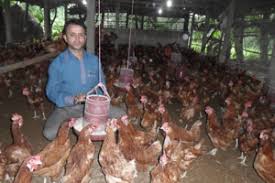 গ্রামীণ অর্থনীতির উন্নয়ন
আয় বৃদ্ধির সম্ভাবনা অসীম
দেশপ্রেম জাগ্রত হয়
বেকারত্ন হ্রাস
নিচের ছবির কাজকে কি বলে?
চাকুরি
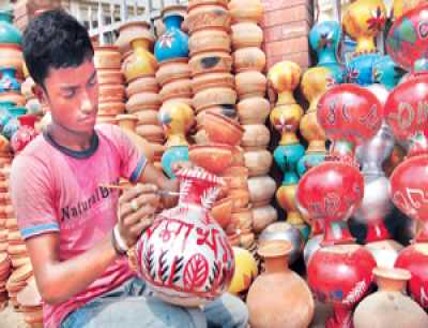 আত্মকর্মসংস্থান
ব্যবসায়
একক কাজ
বাংলাদেশের অর্থনীতিতে আত্মকর্মসংস্থানের ভূমিকা আছে কি ?
মূল্যায়ন
১।  তোমার এলাকায় আছে এমন দুইটি আত্মকর্মসংস্থানমূলক পেশার নাম বল ?২।  উদ্যোক্তা কাকে বলে ?৩। কর্মসংস্থান কত প্রকার ?৪।  দুইটি কর্মসংস্থানের নাম বল ?
বাড়ির কাজ
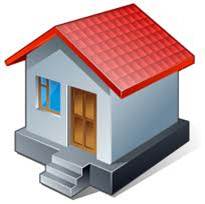 কোন কোন পেশাকে আত্মকর্মসংস্থানমূলক পেশা বলে ? কারণসহ ব্যাখ্যা কর ।
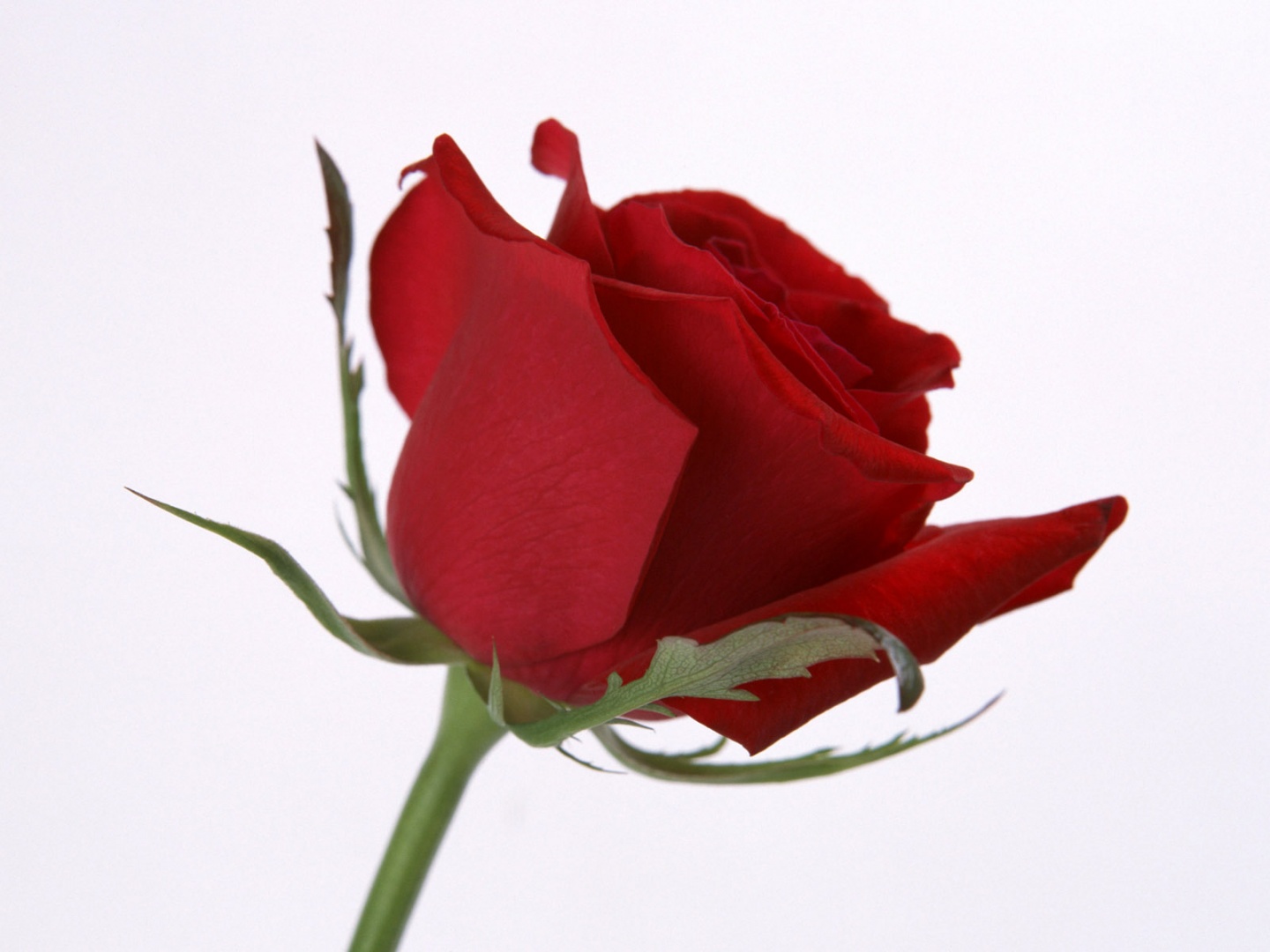 ধন্যবাদ